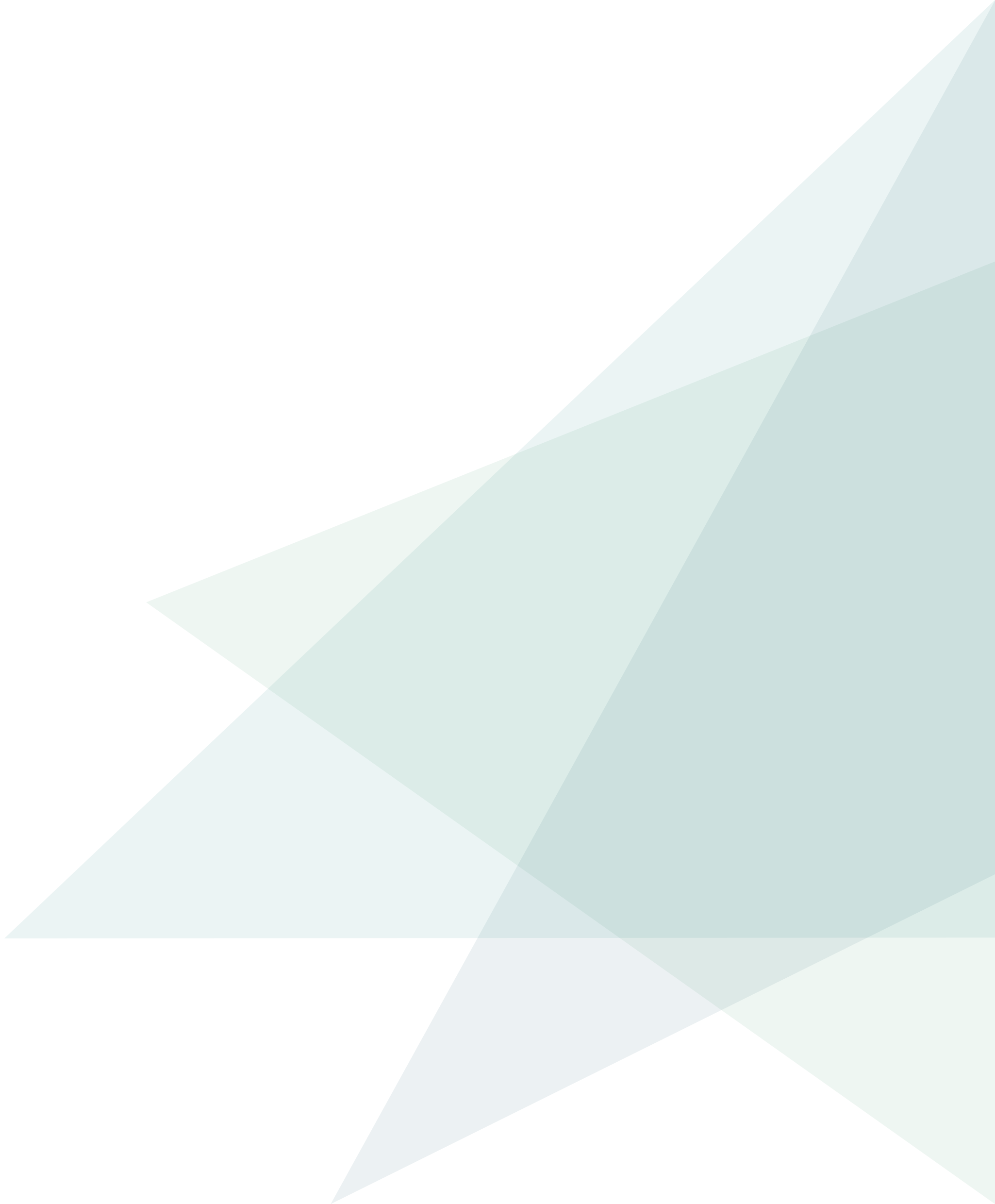 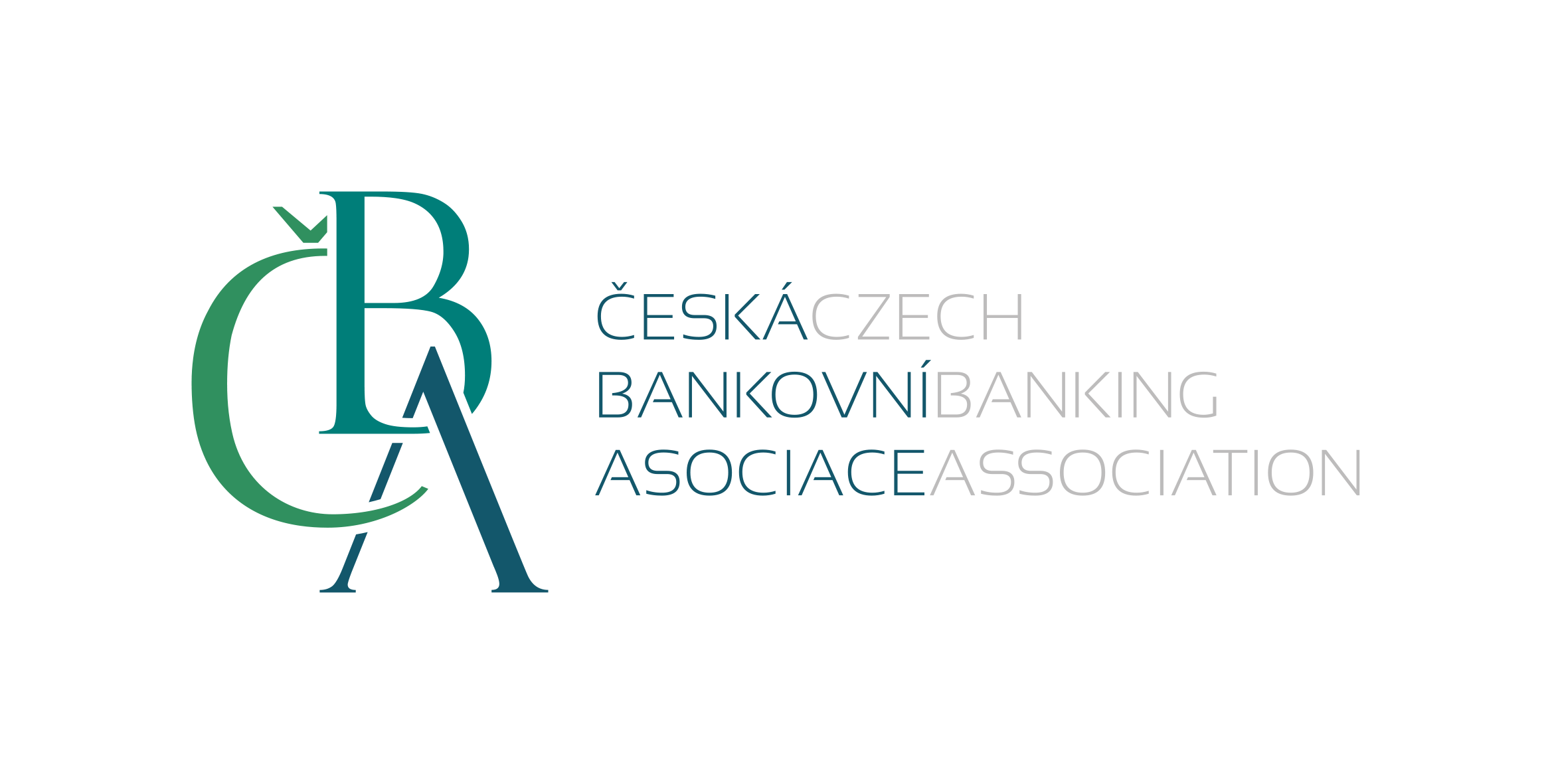 Češi a digitalizace (nejen) bank: 
Co již ovládají a co chtějí?
Tisková konference 20. 6. 2019
Metodologie
CAPRI výzkum: telefonická rekrutace a následný online dotazník
Termín sběru dat: 9. května – 4. června 2019
Počet respondentů: 1011 (věk 18 – 79 let)


Obsah konference
Které finanční služby by Češi svěřili někomu jinému
Elektronické bankovnictví – přístup a využívání
Multibanking – povědomí a přínos
Bankovní identita jako vstup k čerpání služeb státu
Helena Zavázalová / poradkyně ČBA pro fintech a digitalizaci
Jana Hamanová / ředitelka výzkumu agentury SC&C
Terminologie využita při průzkumu jakožto i v této prezentaci

Elektronické bankovnictví / e-banking => bankovnictví, na které přistupujete jakoukoli online cestou (webové stránky banky i mobilní aplikace)

Bankovní mobilní aplikace / mobilní bankovnictví => aplikace stažena do mobilního telefonu či tabletu

Internetové bankovnictví => vstup přes webovou stránku banky zejména z PC, ale lze samozřejmě i z mobilního telefonu či tabletu
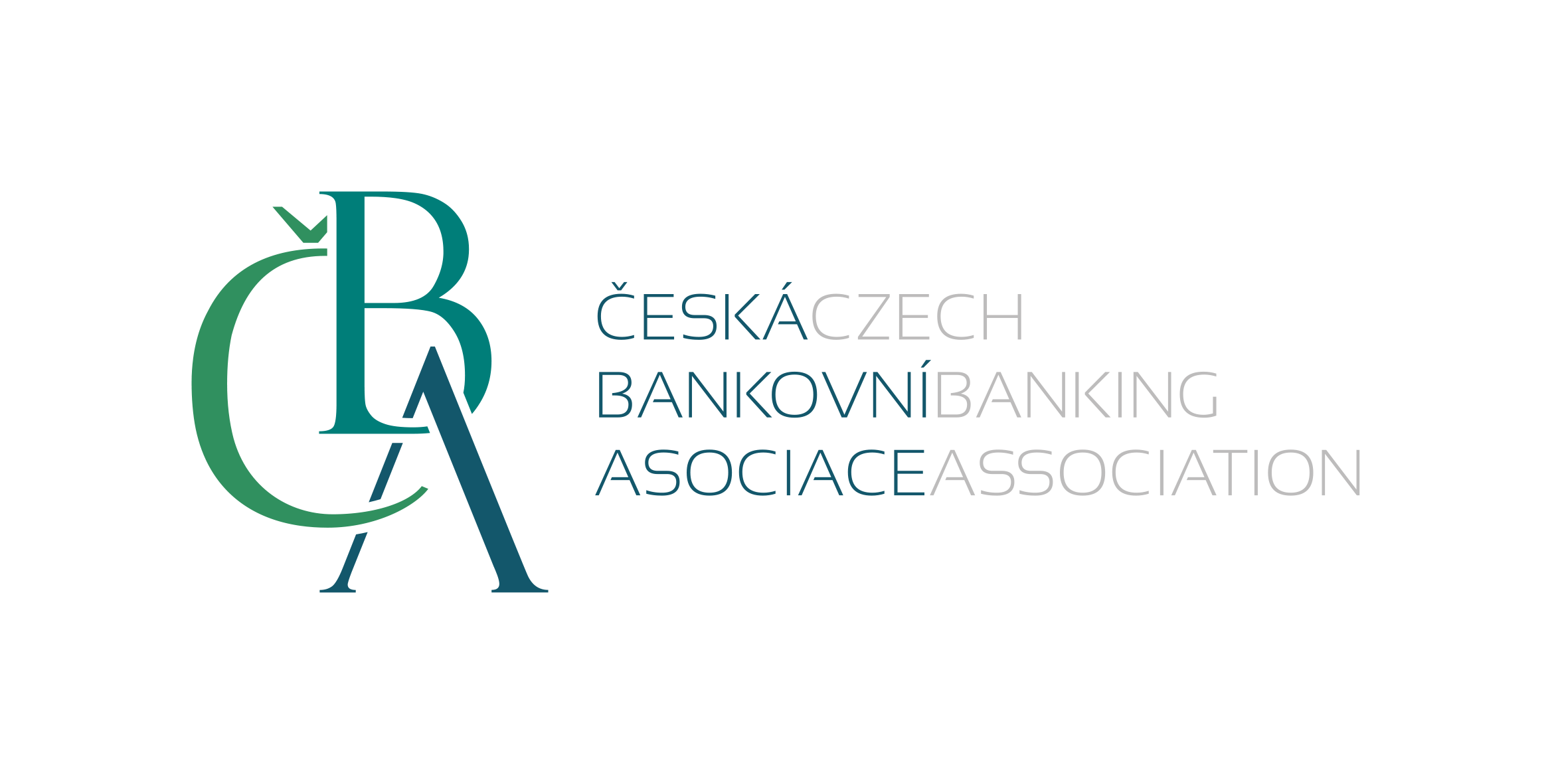 Které finanční služby může dělat někdo jiný než banka?
Větší polovina klientů bank se neztotožňuje s převodem některých finančních služeb k jiným než bankovním institucím. 
Poradenství mimo banku vnímá jako možné téměř 40 % klientů mladších 65 let, senioři v necelých 20 %.
Půjčování peněz mimo banku je představitelné pro 18 % mladých a pouze pro 2 % seniorů.
Nejmladší generace dosahuje v případě spoření / investic až 21 %, oproti tomu senioři pouze 5 %.
Které finanční služby konkrétně byste svěřil někomu jinému než bance? / N = 1011
5
Zásadním důvodem k odmítnutí jiných než bankovních subjektů jsou obavy – ať už o zabezpečení nebo přímo o peníze. 
Obavy jsou silnější u nejmladších klientů, nejvzdělanější klienti výrazně častěji unikají k odpovědi, že nemají potřebu nebo prostě nechtějí svěřovat své finance jinam.
Důvody, proč klient odmítá jiný subjekt než banku
muži
Nechci, nemám potřebu, dělám si rád věci sám
senioři
Proč byste je nesvěřili někomu jinému?/ N = 496
6
Elektronické bankovnictví
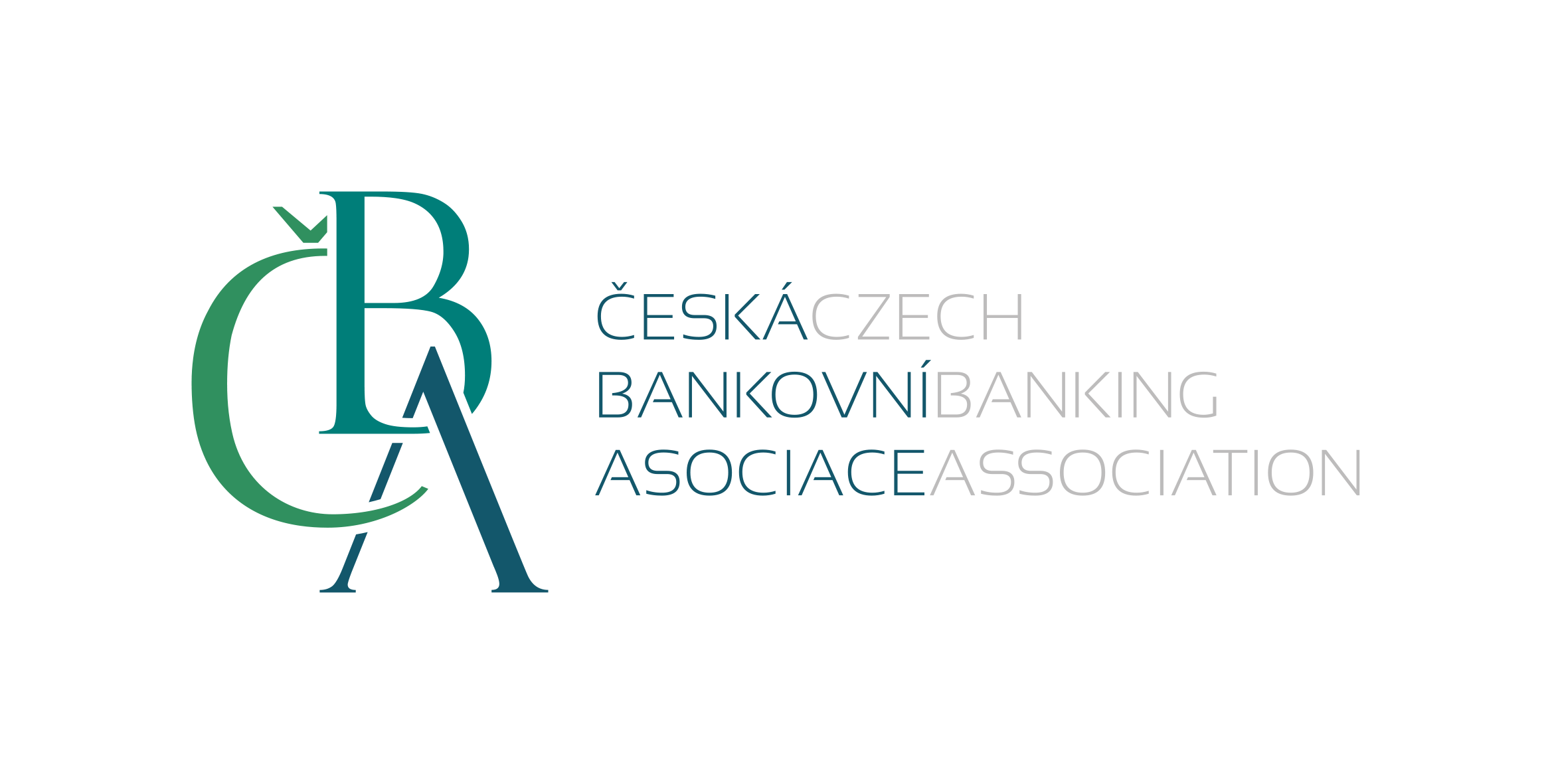 Pro dvě třetiny klientů je náhrada pravděpodobná, naopak necelá desetina klientů to naprosto vylučuje.
Bariéra pro „komunikaci“ se strojem je především fakt, že bankéř dokáže ihned poradit a vysvětlit nejasnosti
Nahradí el. bankovnictví běžné poradce?
Může podle Vás elektronické bankovnictví kompletně nahradit běžné bankovní poradce na pobočkách bank? / N =964
8
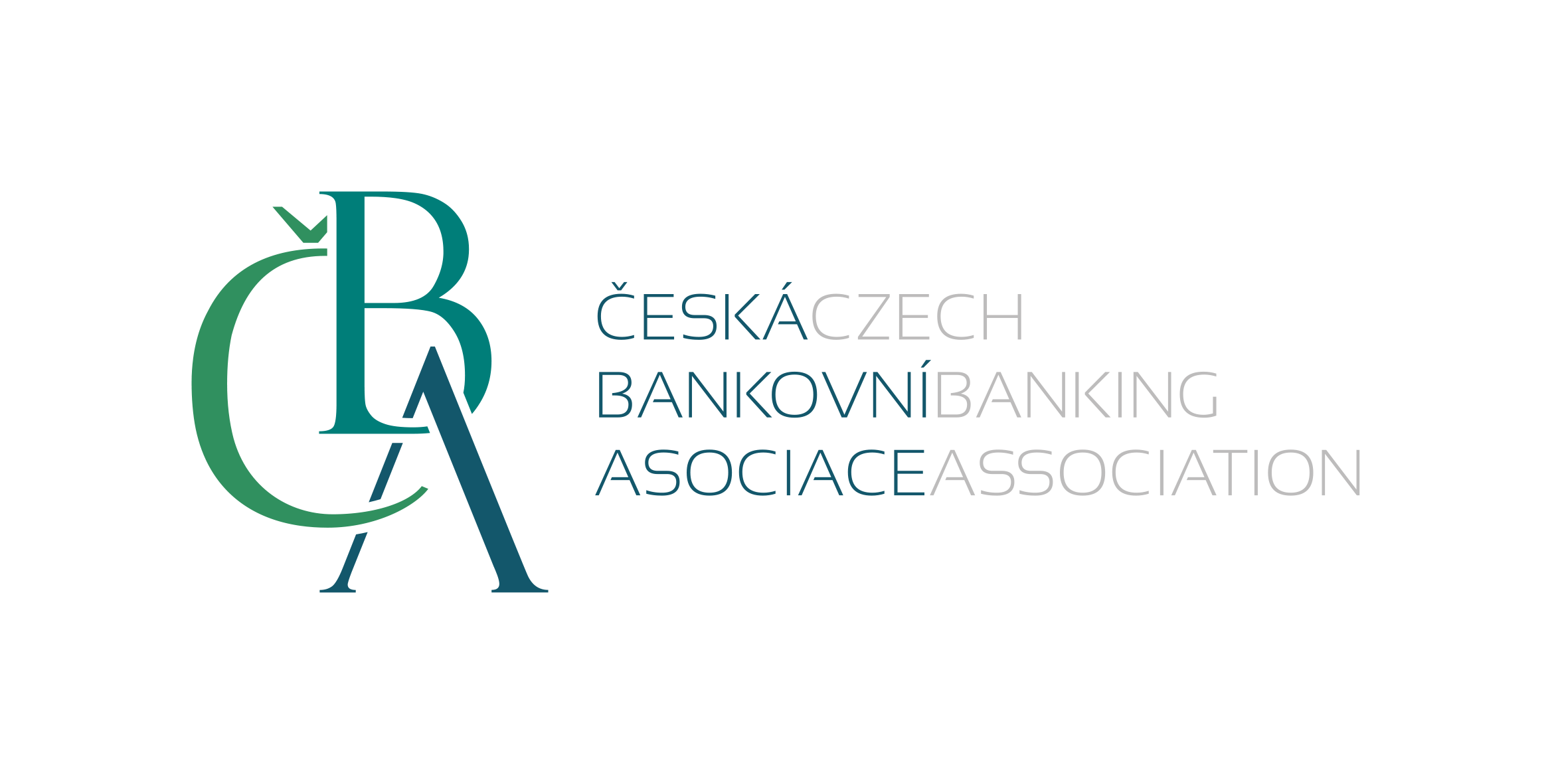 Frekvence používání el. bankovnictví
Pokud mám mobilní aplikaci, tak ji používám častěji než klasické internetové bankovnictví.
Jak často využíváte elektronické bankovnictví?  / N = 964
9
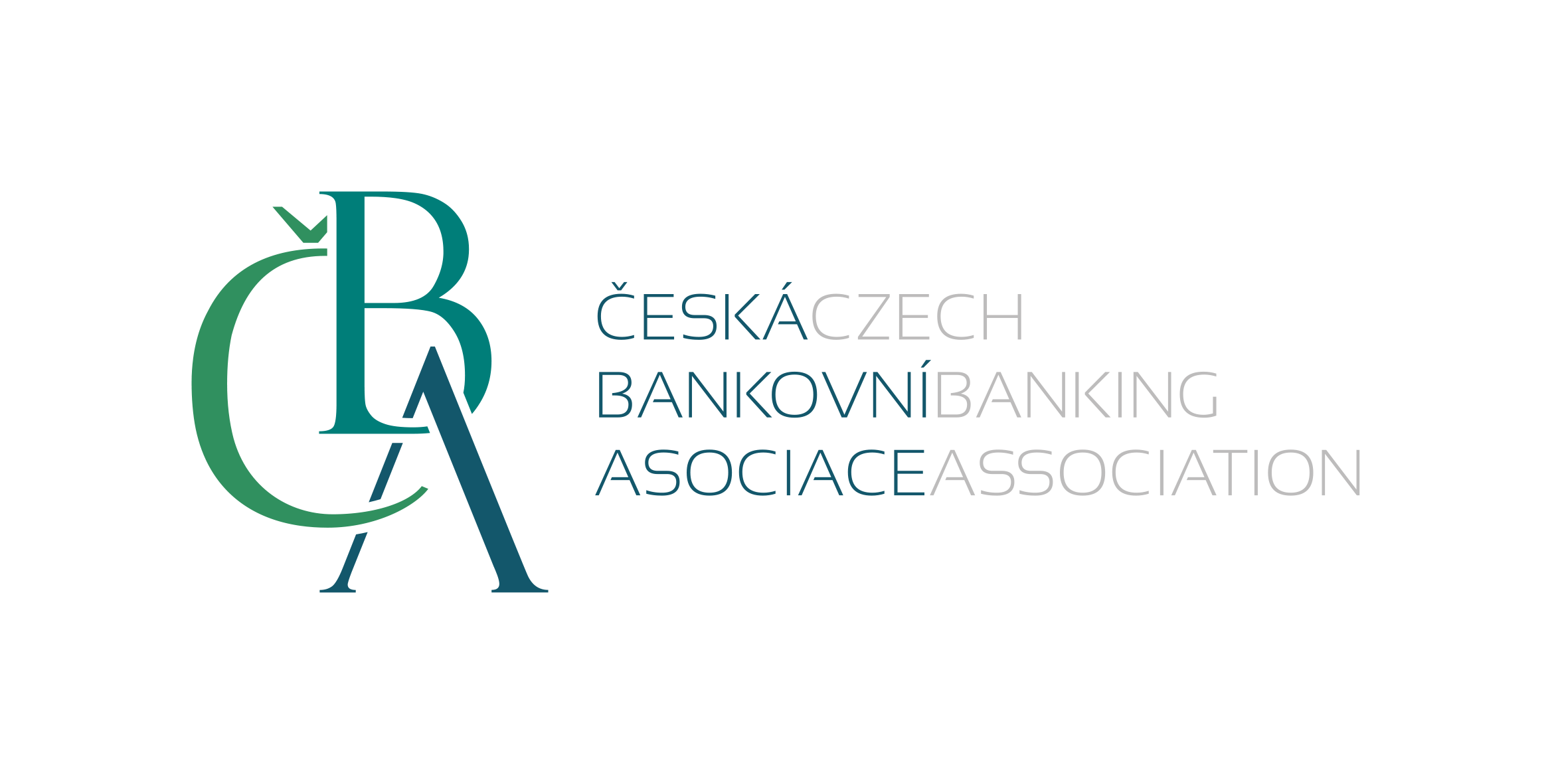 Přístup přes klasický webový portál banky přetrvává, ale mobilní aplikace dosahuje v populaci penetraci zhruba 35 % a u nejmladší generace dokonce přes polovinu (55 %).
Přístup k el. bankovnictví
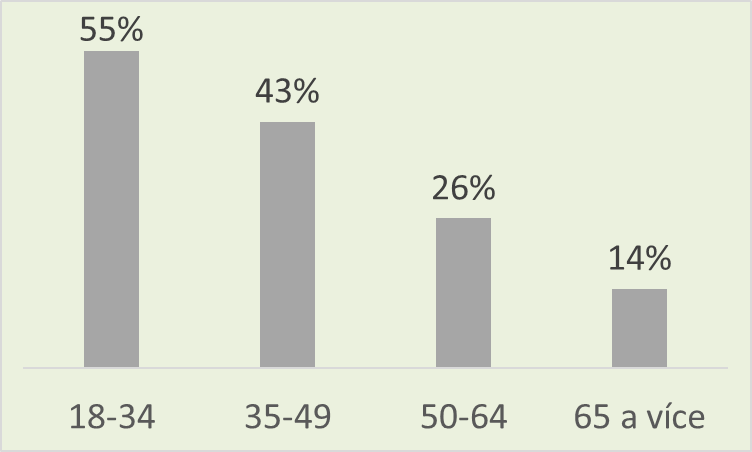 

60
40
45
49
49
42
Průměrný věk:
Pomocí jakého zařízení se přihlašujete k  elektronickému bankovnictví? (MULTIPLE)   / N = 1011
10
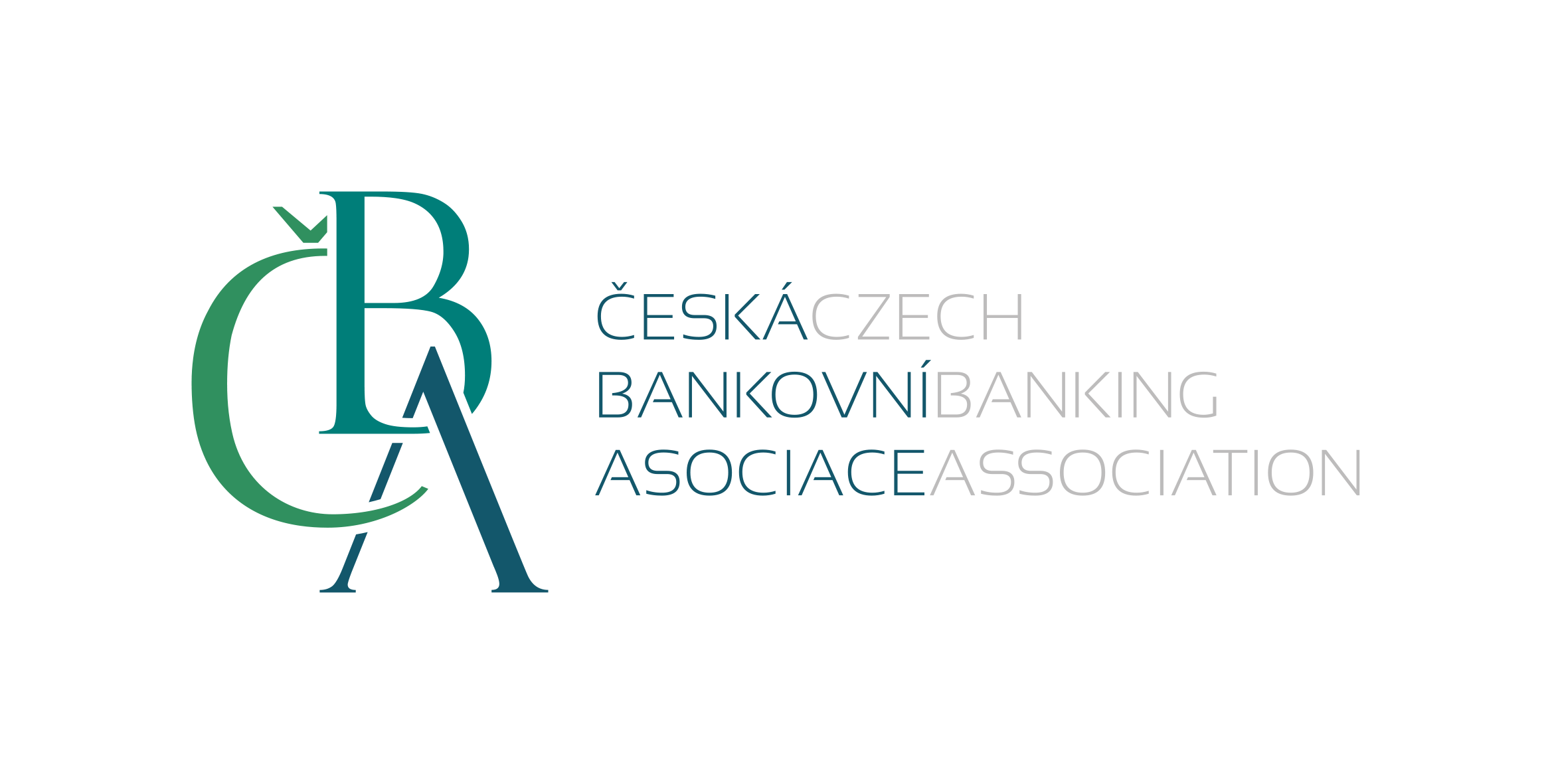 Přihlašování do mobilní aplikace
Biometrie si získává své příznivce především mezi mladými vzdělanými lidmi, kteří více sledují „trendy“.

V 75 % používají otisk prstu.
Jaké přihlašování do  bankovní mobilní aplikace preferujete?     / N = 511
11
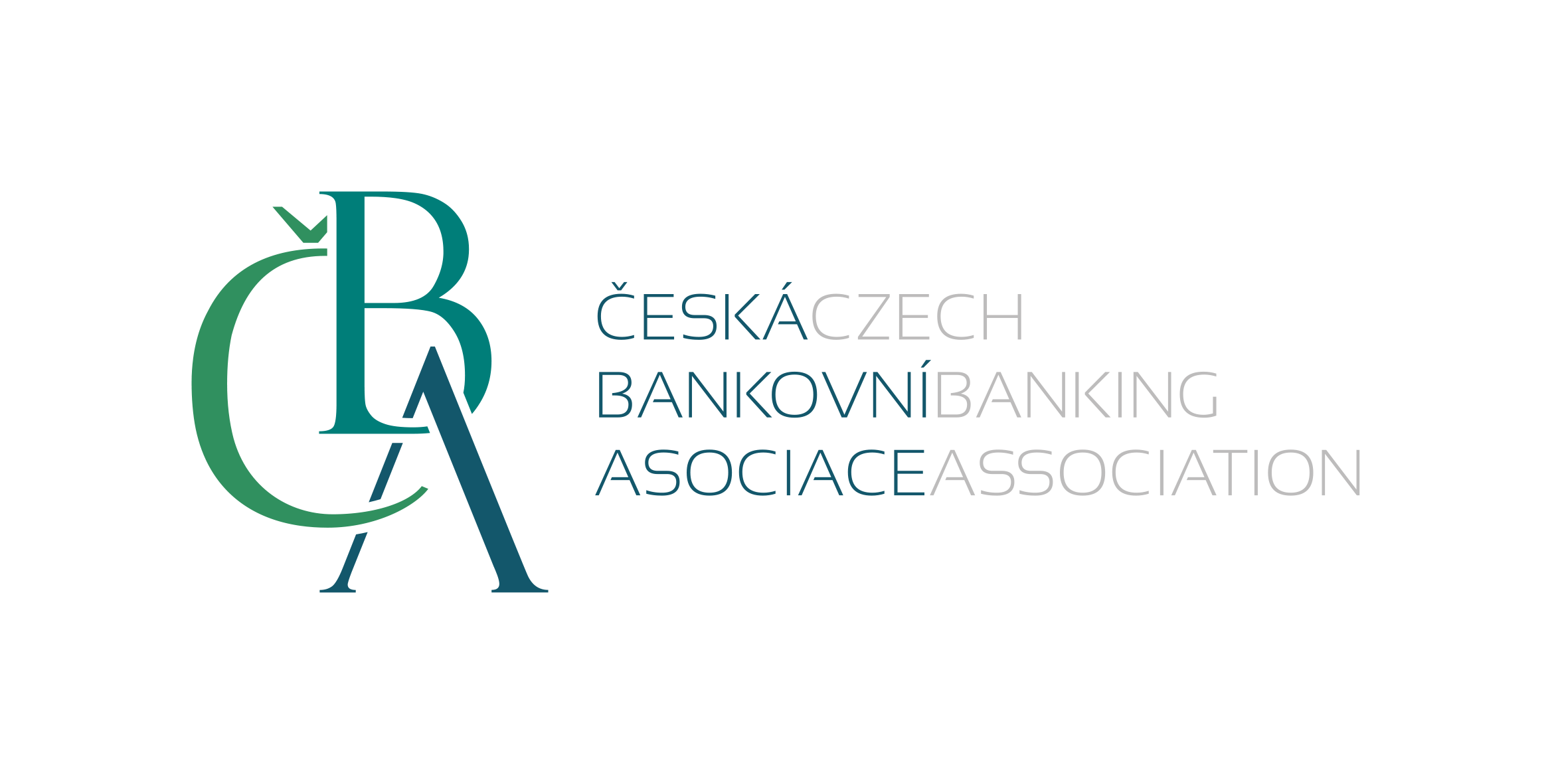 Zásadní rozdíly jsou v tom, že na počítači zadáváme trvalé příkazy a inkasa (často se jedná o větší částky), nastavení účtu a také nákup na e-shopu.
Využívání el. bankovnictví
Týká se častěji generace 34-49let
12
Co vše prostřednictvím elektronického bankovnictví děláte? / N = 945  webový prohlížeč a N = 511 mobilní aplikace
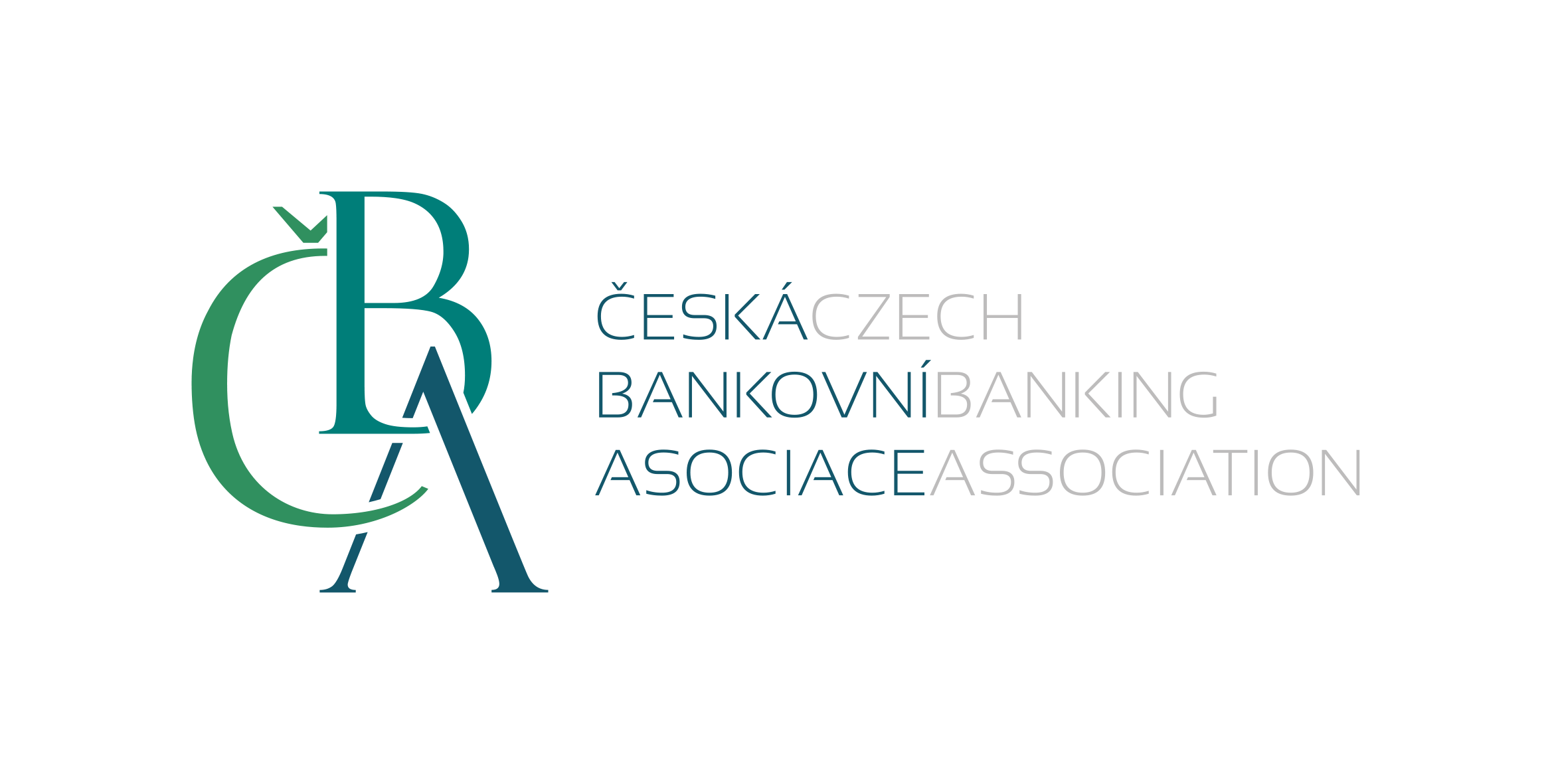 Je třeba vnímat, že mladí lidé nevnímají bezpečnost jako výhodu, ale pravděpodobně jako standard.
Přehled, pohodlí a flexibilita, to jsou výhody el. bankovnictví
Jaké jsou podle Vás výhody elektronického bankovnictví? / 0 = rozhodně ne, 10 = rozhodně ano /  N = 945  webový prohlížeč a N = 511 mobilní aplikace
13
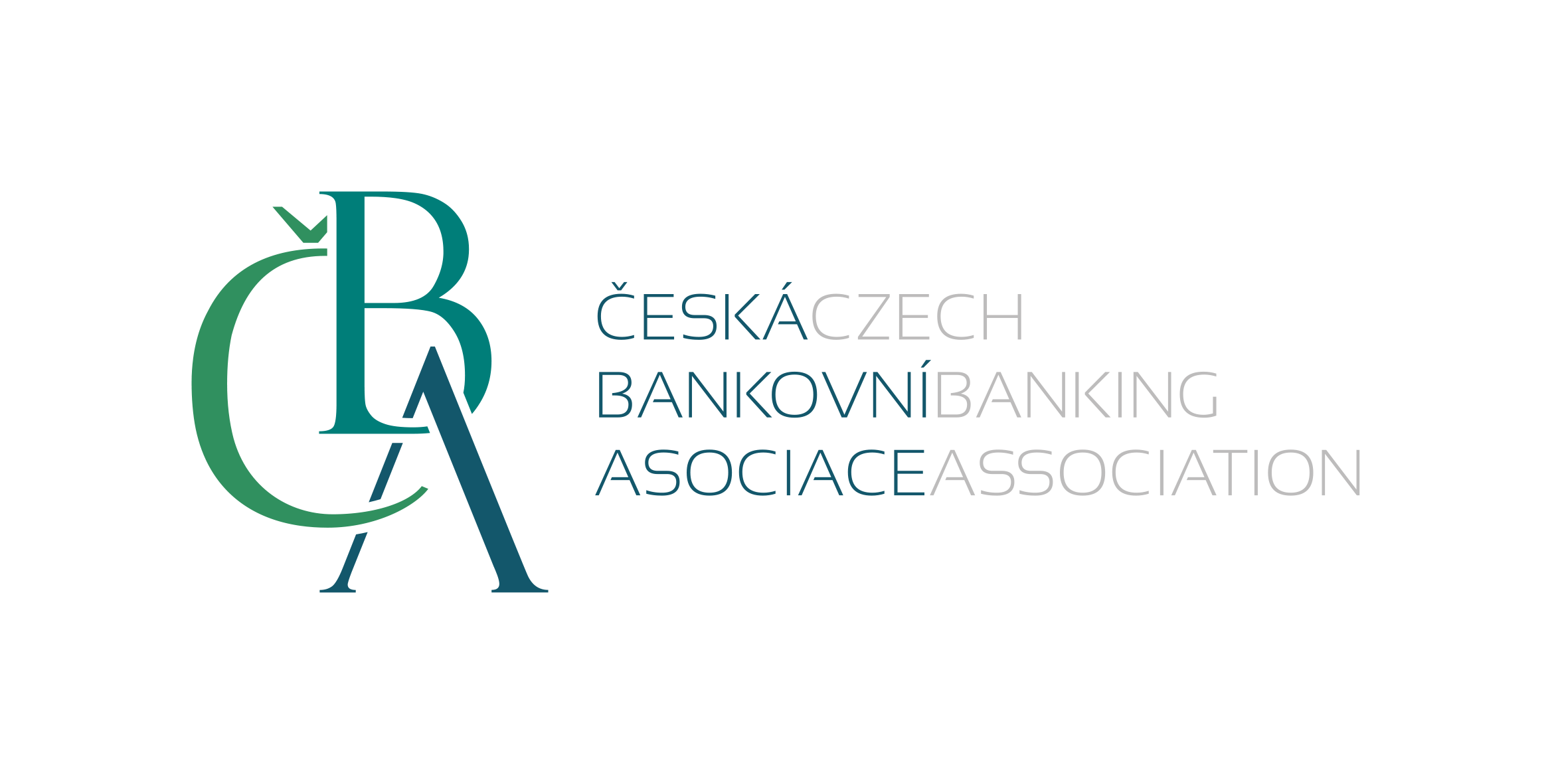 Při využíváníel. bankovnictvíje zásadní jednoduché ovládání a zabezpečení
Co je pro vás u elektronického bankovnictví důležité? / N = 945  webový prohlížeč a N = 511 mobilní aplikace
14
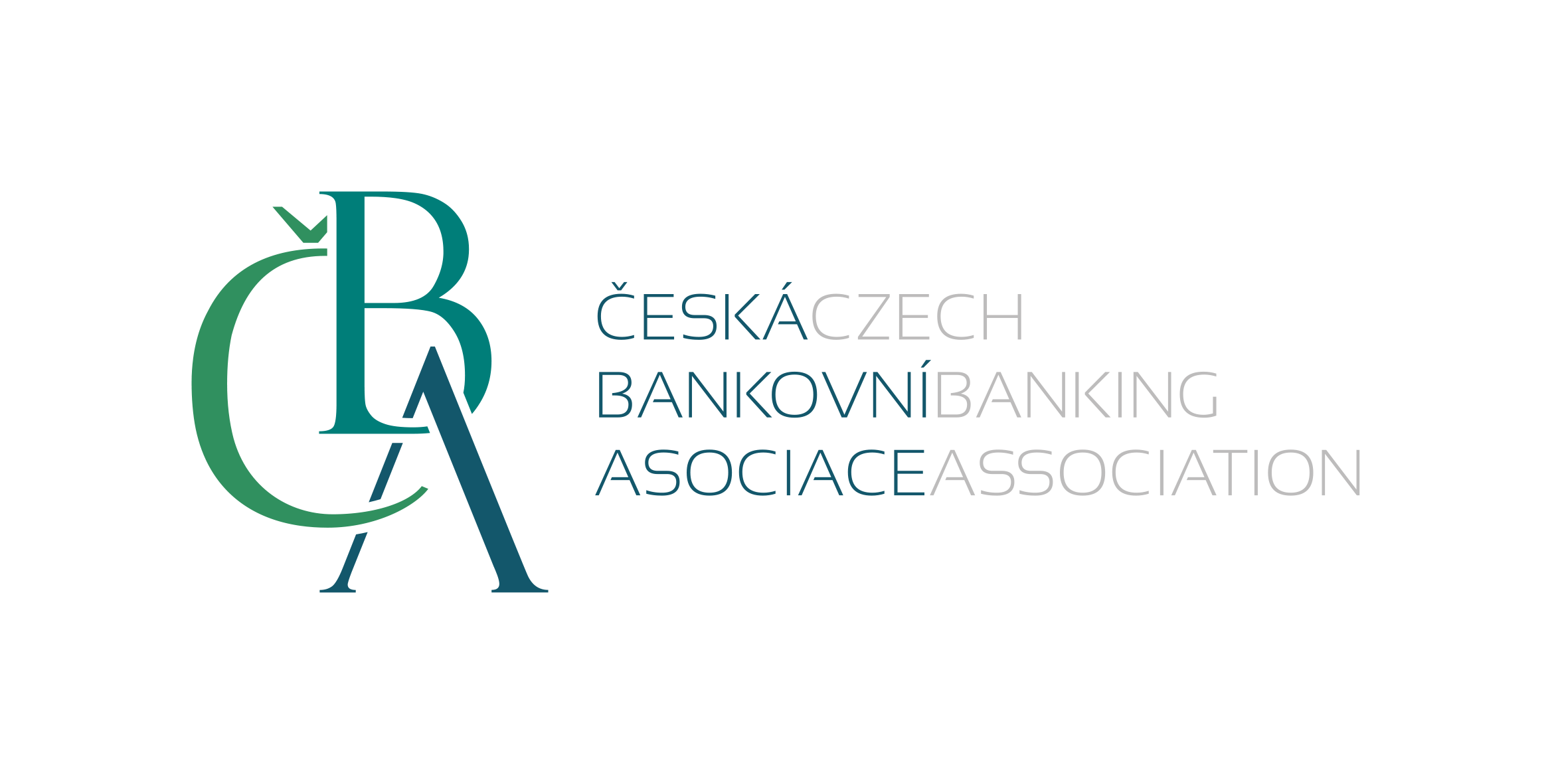 Většina klientů je naprosto spokojená, prostor pro zlepšení je podle klientů v krátké transakční historii, nepřehledném ovládání či složitém vyhledávání plateb.
Co chceme na el. bankovnictví zlepšit?
Co Vám na vašem elektronickém bankovnictví nevyhovuje? / N = 945  webový prohlížeč a N = 511 mobilní aplikace
15
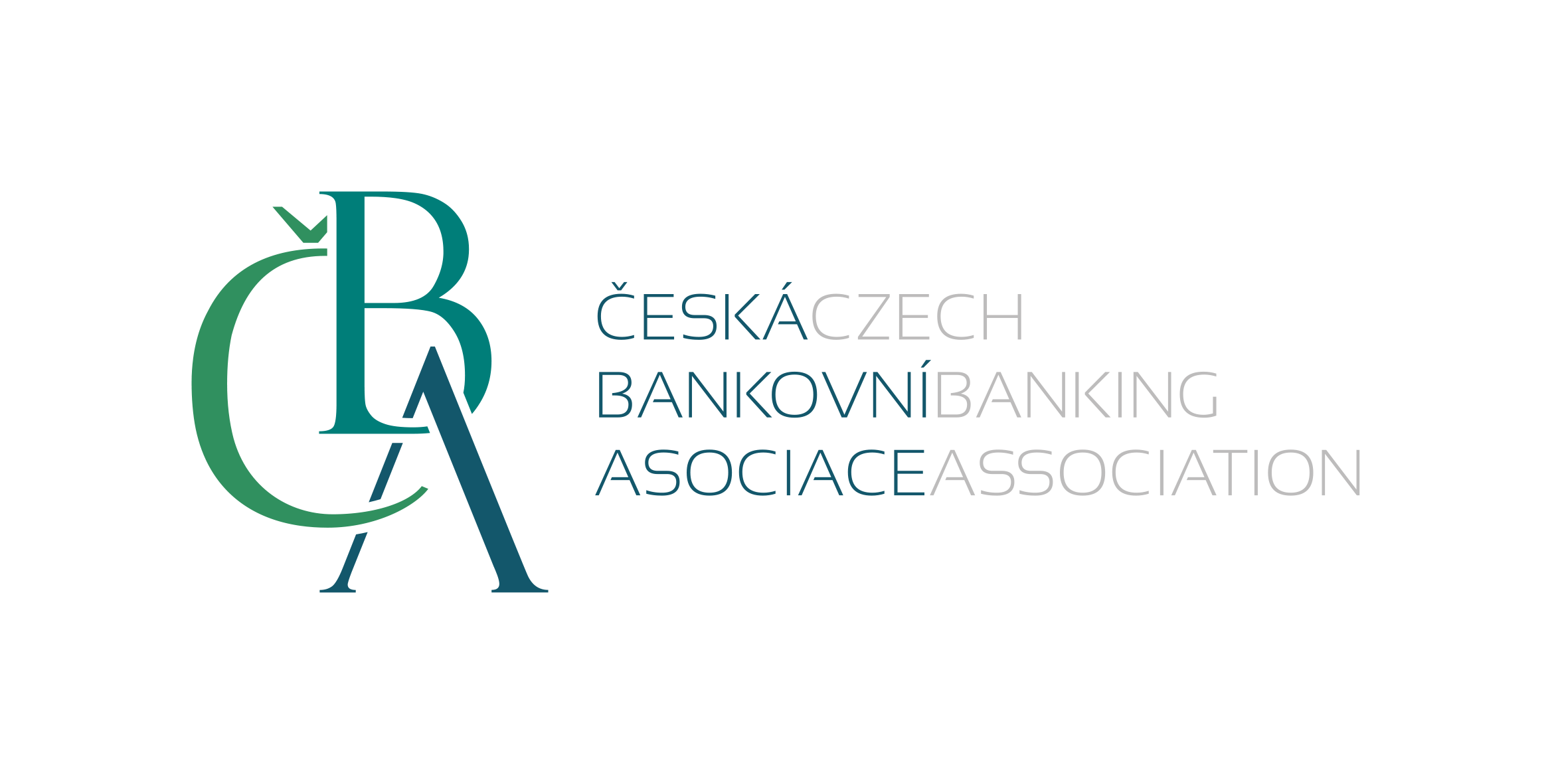 Až 28 % klientů by kvůli internetbankingu a pětina klientů s mobilní aplikací by mohlo uvažovat o změně banky…
Změna banky kvůli el. bankovnictví?
Zhruba čtvrtina klientů by uvažovala o změně.
Změnil/a byste banku kvůli elektronickému bankovnictví ?/ N = 945  webový prohlížeč a N = 511 mobilní aplikace
16
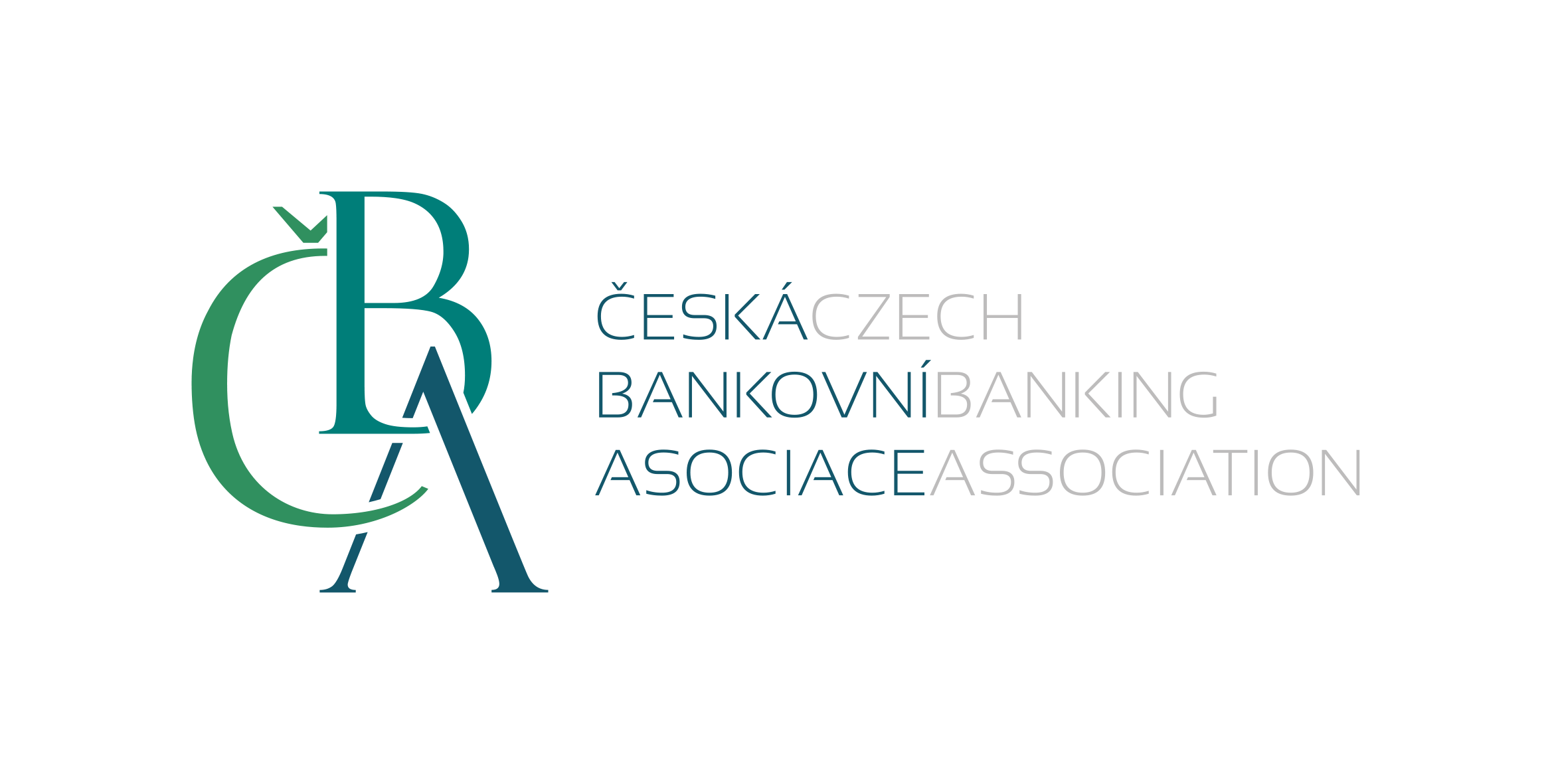 Nejsem schopen pochopit
Dělá to někdo jiný (manžel/ka, děti)
Nepotřebuji
Proč klient nepoužívá el. bankovnictví?
Bariéry proti el. bankovnictví souvisí se:
zvyklostmi, 
preferencí osobního kontaktu,
technickým vybavením a
počítačovou gramotností.
Proč elektronické bankovnictví nepoužíváte? / N = 47
17
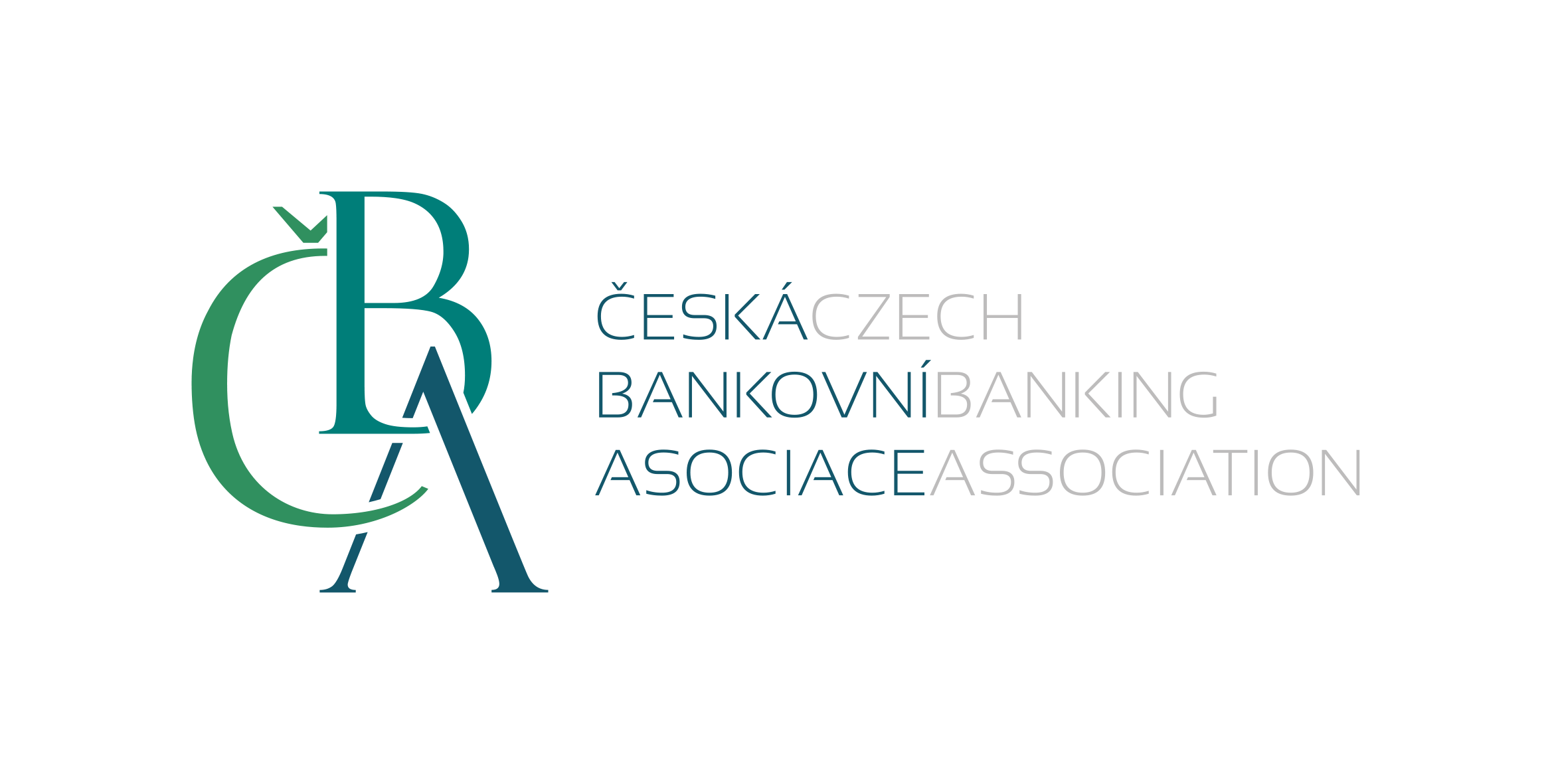 Pro polovinu klientů nebude, alespoň zatím, motivací vůbec nic – odkazují se na bezpečnost nebo na princip, ale může v tom být především obava z nových technologií včetně celkové nedůvěry.
Klienti stále nevěří míře zabezpečení mobilní aplikace  a motivátory by mohly být i uplatnitelné slevy na služby.
Jaká musí být motivace, aby klient začal používat mobilní aplikaci
Okresní města

Ženy, senioři
Nižší vzdělání
Žena, nižší vzdělání, okresní města
Žena, nižší vzdělání, okresní města
Muž, nižší vzdělání, okresní města
Co by se muselo stát, abyste začal/a používat speciální bankovní mobilní aplikaci? / N = 453
18
Multibanking
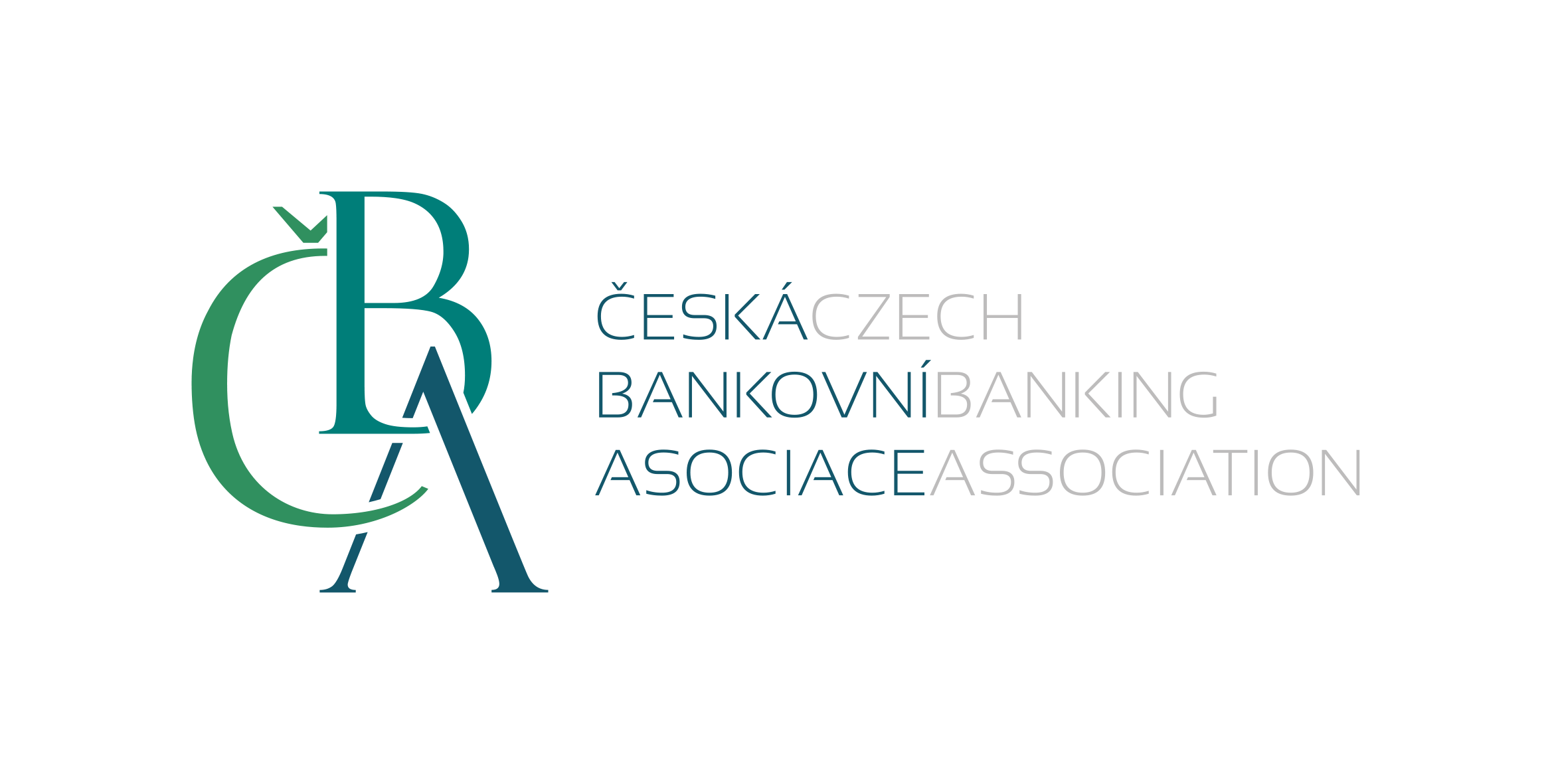 49 % lidí už o multibankingu slyšelo
			     
			     Využívali by ho?
Povědomí a využívání multibankingu
NE
ANO
Slyšeli jste o možnosti ovládat všechny své účty z různých bank z jednoho místa –  tzv. multibankingu? / N = 1011 
Využívali byste multibanking neboli otevřené bankovnictví? / N = 1011
20
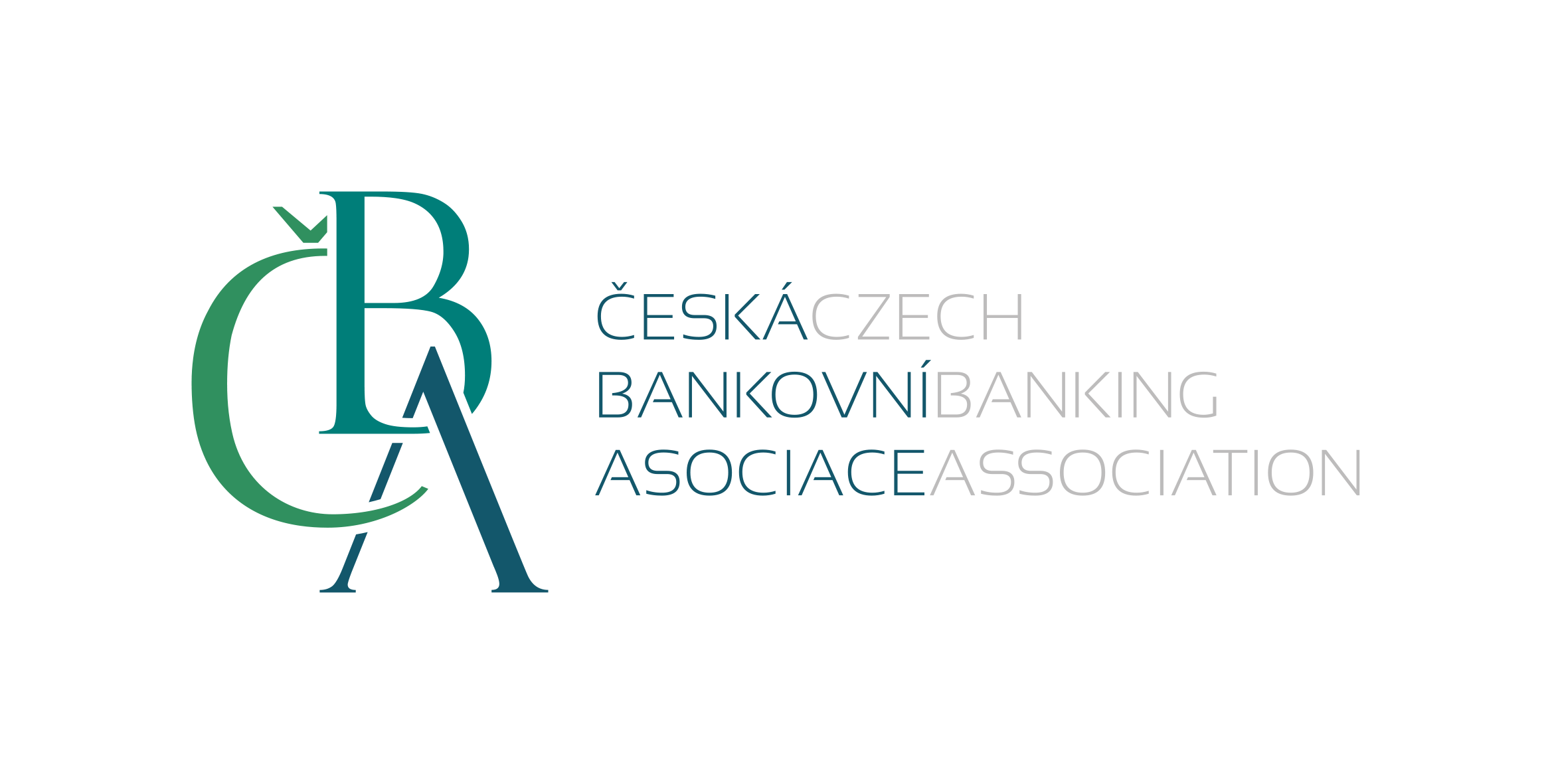 Multibanking přes startup nebo banku?
Klienti by multibanking využívali hlavně prostřednictvím banky.
Alternativním přístupům jsou nakloněni spíše mladí klienti s VŠ vzděláním.
Využití multibanking přes banky nebo nebankovní firmy a startupy / N = 268
21
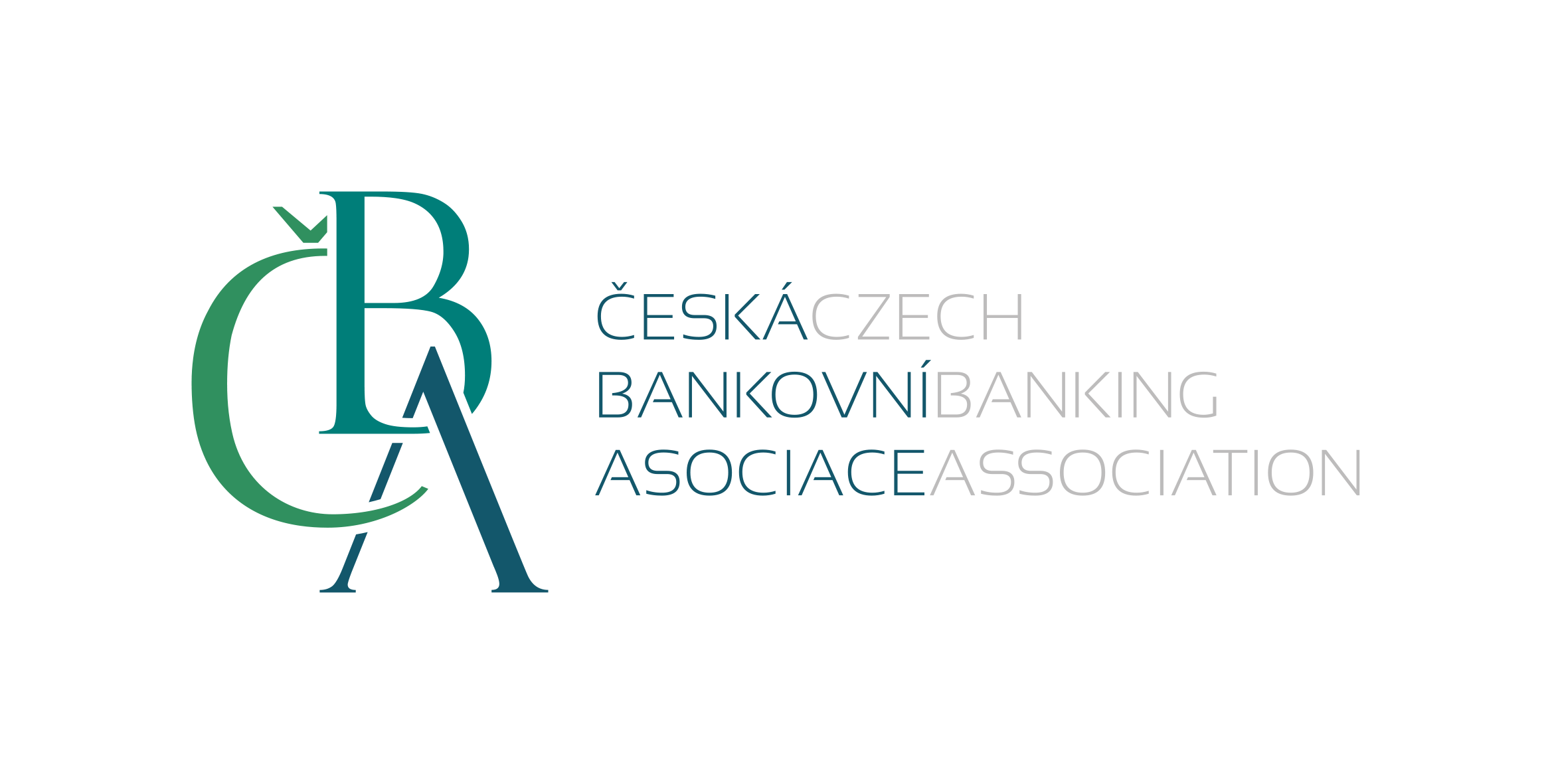 Proč nevyužít nebankovní firmy a startupy?
Bariérou pro využívání nebankovních firem a startupů je
především nedůvěra z hlediska bezpečnosti a
neochota sdílet informace o financích s „někým cizím“.
Proč byste nevyužili aplikace nebankovních firem a fintech startupů?? / N = 204
22
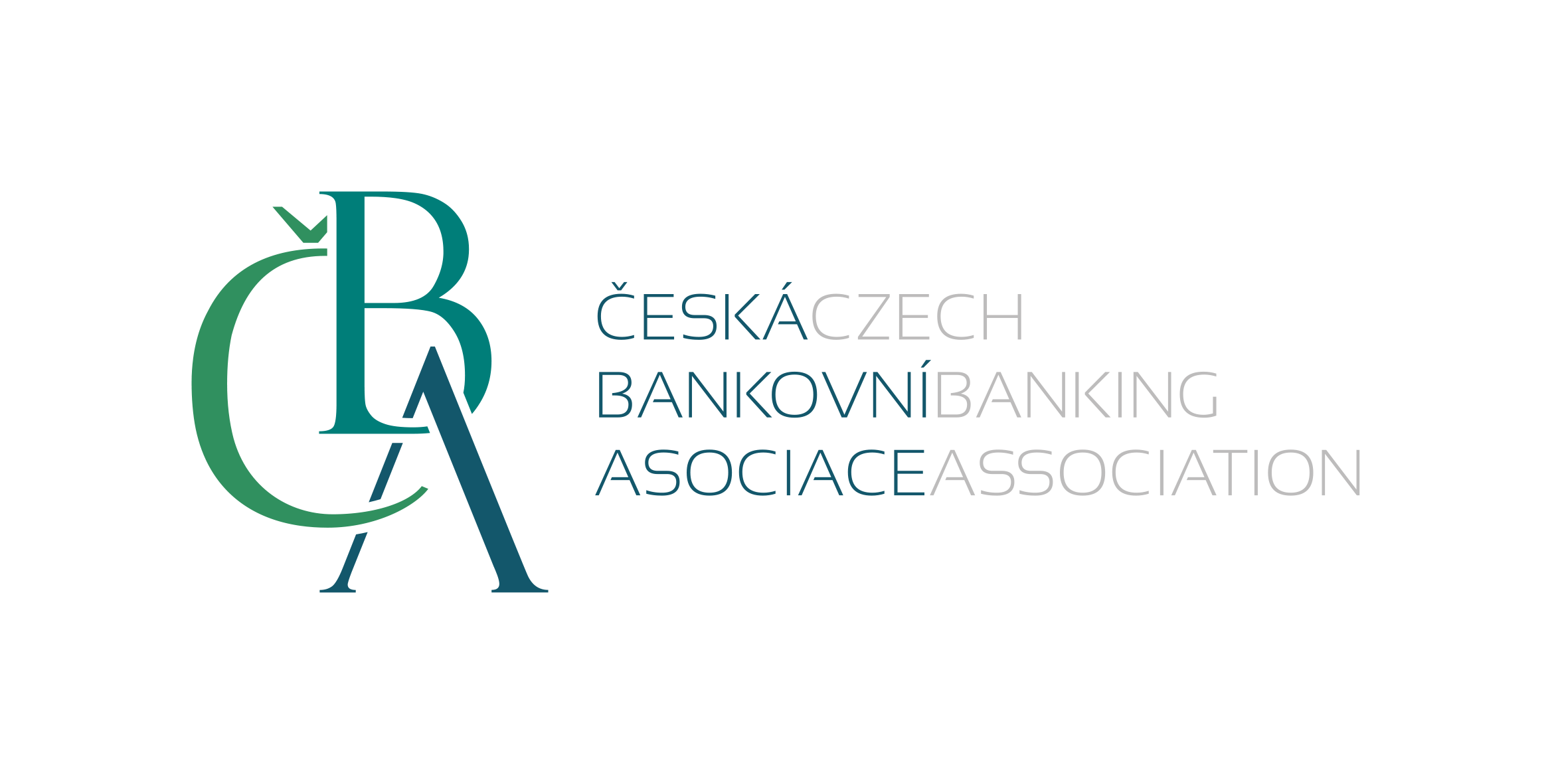 Ačkoliv klienti tvrdí, že multibanking nepotřebují, považují ho za přínosnou novinku v platebním styku.
Je multibanking přínosná novinka?
Vnímáte multibanking jako přínosnou novinku v platebním styku?/ N = 1011
23
Čerpání služeb státu elektronicky
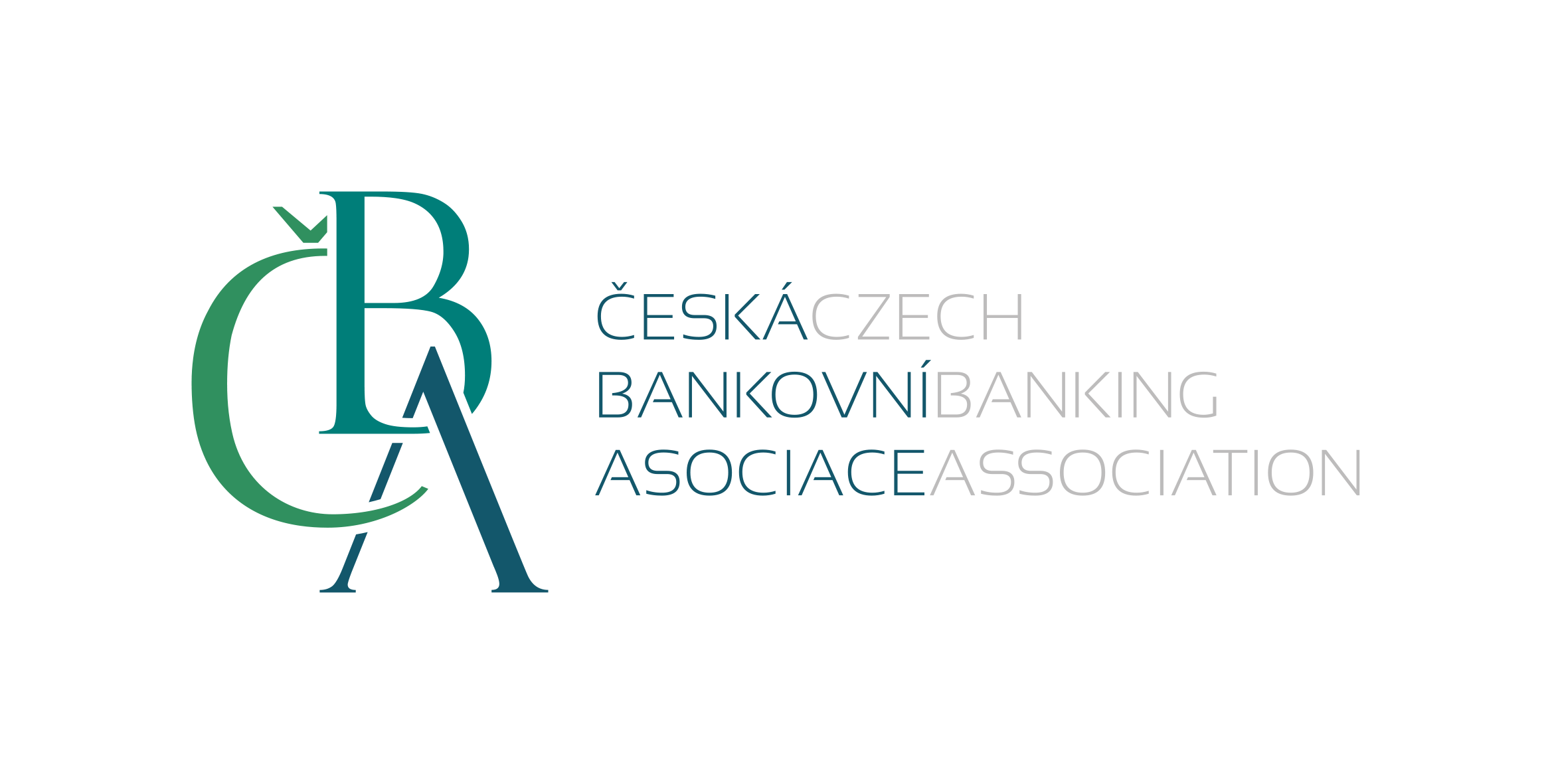 Čerpat služby státu a ovládat všechny účty z jednoho místa. To by klienti ve svémel. bankovnictví uvítali
Které z následujících možností chcete ve svém elektronickém bankovnictví určitě mít? )?/ N = 945  webový prohlížeč a N = 511 mobilní aplikace
25
85 % datová schránka (= 8 % ze všech)
15 % e-občanka (=1 % ze všech)
Služby od státu elektronicky?
Je patrné, že zásadní problém je v informovanosti a to ve dvou krocích
Obecně, že už v ČR existuje možnost elektronické komunikace
Že tato komunikace funguje a občan díky ní může nějaké služby využívat
Využívání služeb od státu elektronicky
Využíváte možnost čerpat služby od státu elektronicky (např. portál občana)?  /  N = 1011
26
Klienti si ve většině případů dovedou představit, že by se díky svým přihlašovacím údajům do internetového bankovnictví mohli bezpečně dostat také k vyřízení jiných služeb, které vyžadují přísnou autentizaci a jsou nyní ve správě státu nebo firem v oboru utility.
Přihlašovací údaje do internetového bankovnictví jako možný vstup pro čerpání služeb státu?
Muži a nejmladší generace



Kdybyste měli možnost identifikovat se k čerpání služeb od státu (př. portál občana), popřípadě soukromých firerm (plyn, eletřina…) pomocí Vašich přihlašovacích údajů do internetového bankovnictví, využili byste ji?/ N = 1011
27
Děkujeme za pozornost!
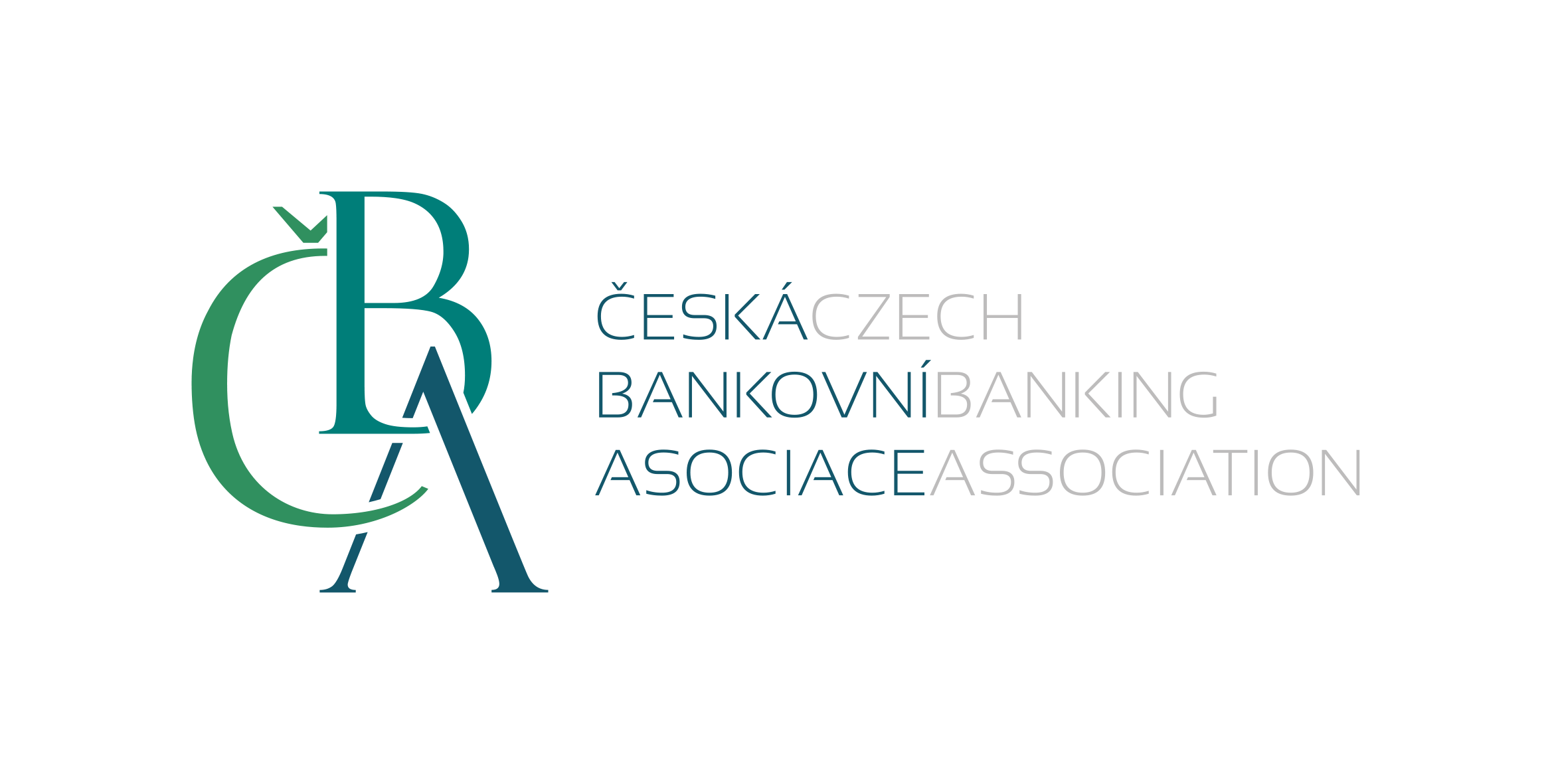 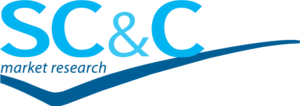 28